Art and Politics
The aesthetic and political judgment
What is Judgment?
Way of subject‘s relating or attitude to the object
this relating has either positive or negative character (there are no neutral judgments)
the negative or positive quality is ascribed to the object, i.e. it gains a positive or negative value
subject feels either pleasure or displeasure caused by the object
Judgment is an expression of attitude towards an object which has negative or positive value
To judge means to draw a normative distinction, a distinction of value 
judgment establishes a norm of what is valuable or desirable and what is not
we judge object (behavior, social group etc.) as good or bad, beautiful or ugly, right or wrong
attitude either of acceptance or rejection 
determination of our future action (i.e. what to avoid and what to prefer or choose)
Judgments have a social meaning
they define what is appropriate and what is inappropriate in other‘s behavior 
they form social practices and categories
when we judge, we expect others to agree 

Judging differs from personal taste or preferences (i.e. in colours, food etc.)
Andres Serrano: Immersion (Piss Christ)
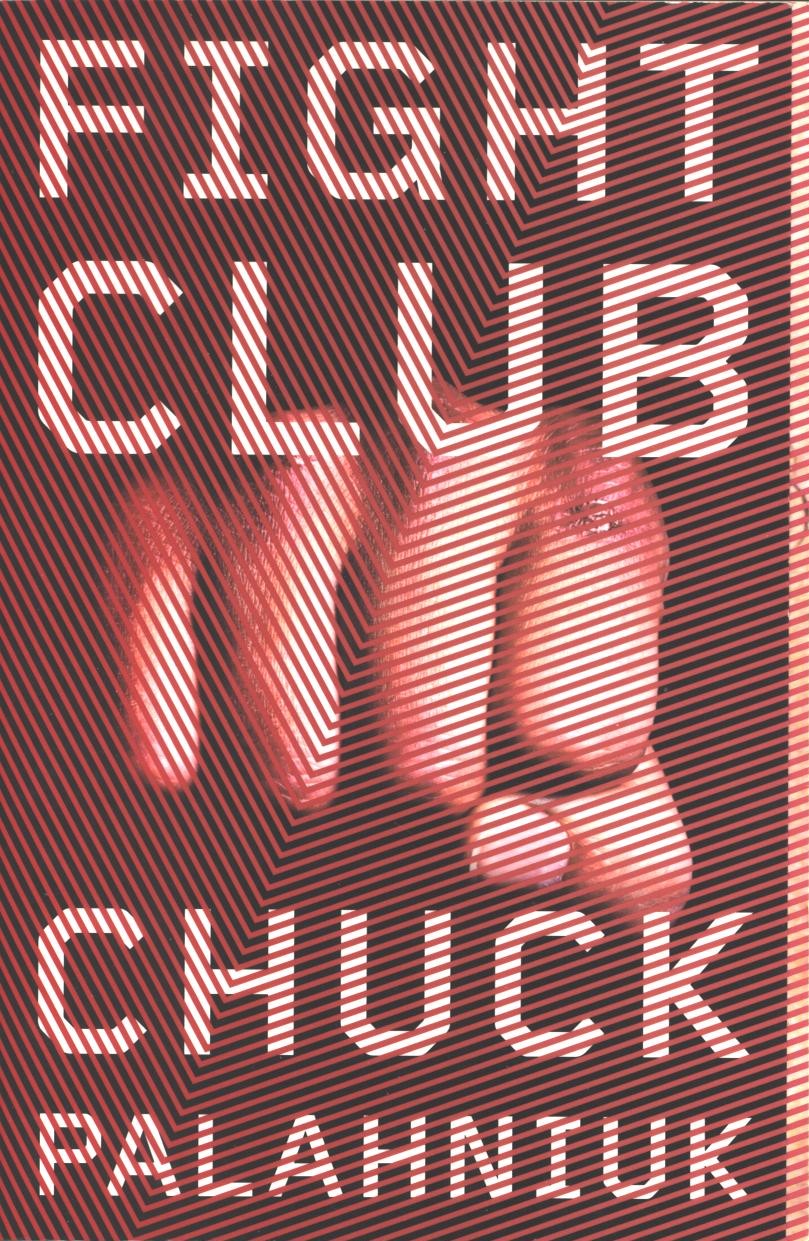 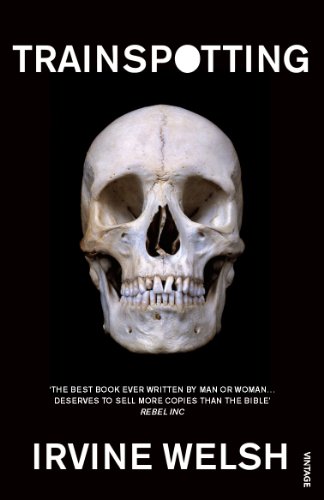 Hannah Arendt on Judgment
Hannah Arendt (1906-1975)
German-American philsopher and political theorist
 The Origins of Totalitarianism (1951)
The Human Condition (1958)
Eichman in Jerusalem (1963)
The Life of the Mind (2 volumes published posthumously in 1977 and 1978)
The Lectures on Kant‘s Political Philosophy
New York School for Social Research, Fall semester 1970
The enlargment of mind or the enlarged mentality
imagining the attitudes of others while making one‘s own judgment 
suppresing personal interest
perspective enabling to perceive, reflect and judge from distance
not participating in action
Key role of the spectator 
Imagination 
ability to re/present what is absent
provides us with „images“ of objects, not direct contact with them
Necessity of distance, detachment, disinterestedness
Impartiality of judgment
Social character of judgment
Adolf Helnwein: Epiphany I – Adoration of the Magi (1996)
Mat Collishaw: Deliverance (2008)
Henrik Kaare Nielsen: Aesthetic Judgment and Political Judgment
Judgment mediates between the particular and the universal, between the sensual object and theoretical understanding 
The aesthetic judgment may contribute to strenghtening the universal perspective, the ability to establish a reflective distance to immediate, private inclinations and interests – necessary for the development of democratic community and the ability to imagine alternatives to the status quo
But it is insufficient as the main principle for the formation of political communities
Damien Hirst: Love's Paradox (2007)
Taryn Simon: American Index of the Hidden and Unfamiliar